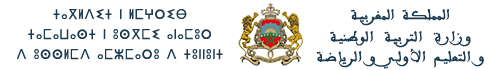 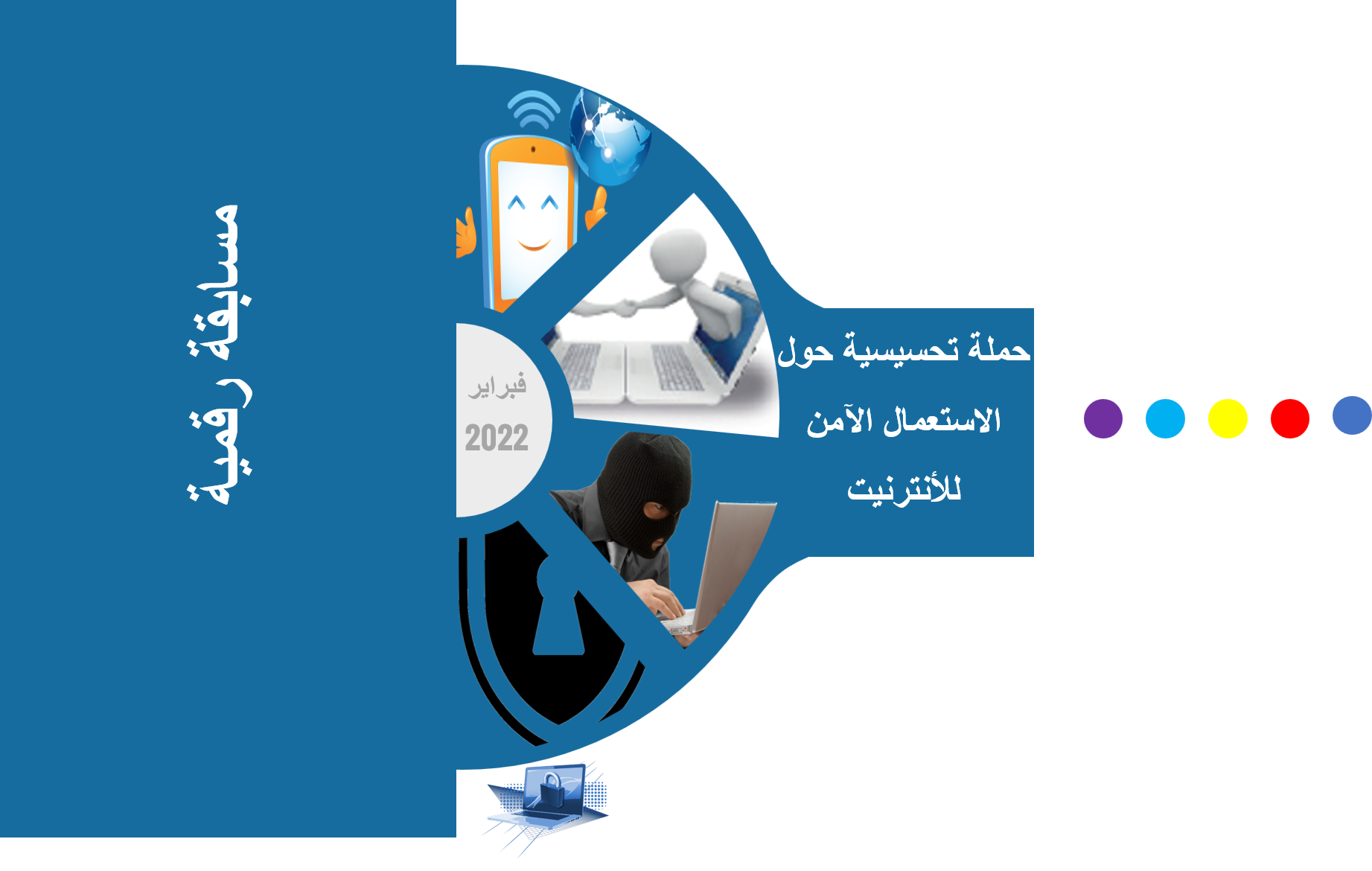 الأكاديمية الجهوية للتربية و التكوين 
جهة الدار البيضاء — سطات
مديرية مديونة
ثا.تأ. زينب النفزاوية
ذة. فاطمة الزهرة الزرغيلي
حاول الحصول على جائزة الإستعمال الآمن للأنترنيت
الدخول إلى المسابقة
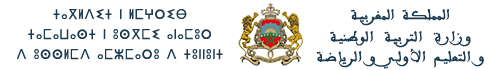 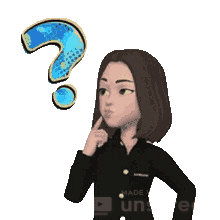 الأكاديمية الجهوية للتربية و التكوين 
جهة الدار البيضاء — سطات
مديرية مديونة
ثا.تأ. زينب النفزاوية
ذة. فاطمة الزهرة الزرغيلي
صحيح
خطأ 1
2 خطأ
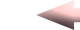 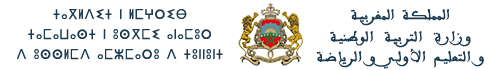 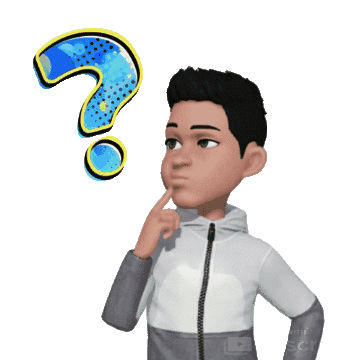 الأكاديمية الجهوية للتربية و التكوين 
جهة الدار البيضاء — سطات
مديرية مديونة
ثا.تأ. زينب النفزاوية
ذة. فاطمة الزهرة الزرغيلي
2 خطأ
خطأ 1
صحيح
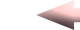 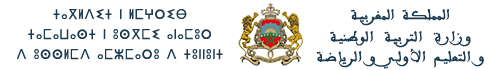 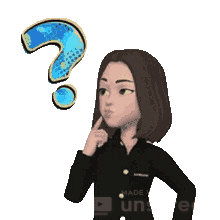 الأكاديمية الجهوية للتربية و التكوين 
جهة الدار البيضاء — سطات
مديرية مديونة
ثا.تأ. زينب النفزاوية
ذة. فاطمة الزهرة الزرغيلي
خطأ 1
صحيح
2 خطأ
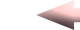 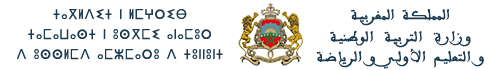 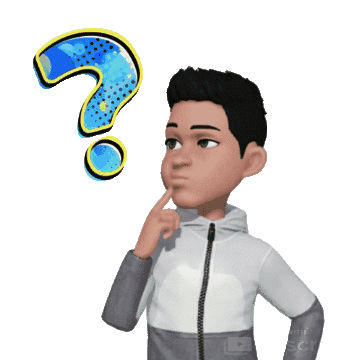 الأكاديمية الجهوية للتربية و التكوين 
جهة الدار البيضاء — سطات
مديرية مديونة
ثا.تأ. زينب النفزاوية
ذة. فاطمة الزهرة الزرغيلي
صحيح
خطأ 1
2 خطأ
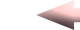 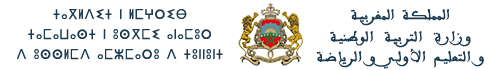 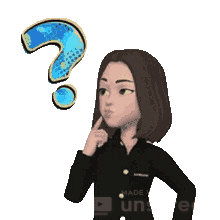 الأكاديمية الجهوية للتربية و التكوين 
جهة الدار البيضاء — سطات
مديرية مديونة
ثا.تأ. زينب النفزاوية
ذة. فاطمة الزهرة الزرغيلي
خطأ 1
صحيح
2 خطأ
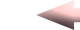 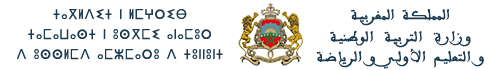 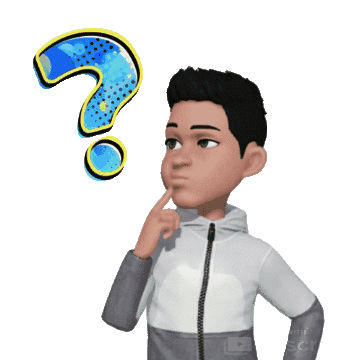 الأكاديمية الجهوية للتربية و التكوين 
جهة الدار البيضاء — سطات
مديرية مديونة
ثا.تأ. زينب النفزاوية
ذة. فاطمة الزهرة الزرغيلي
2 خطأ
خطأ 1
صحيح
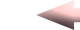 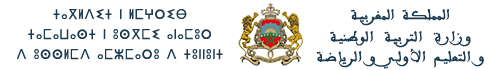 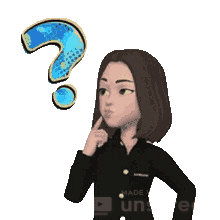 الأكاديمية الجهوية للتربية و التكوين 
جهة الدار البيضاء — سطات
مديرية مديونة
ثا.تأ. زينب النفزاوية
ذة. فاطمة الزهرة الزرغيلي
خطأ 1
صحيح
2 خطأ
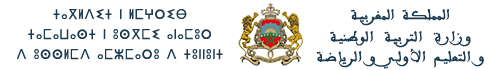 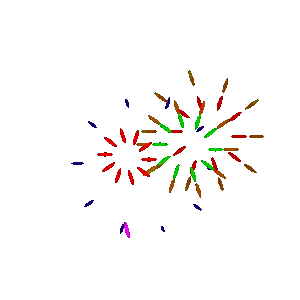 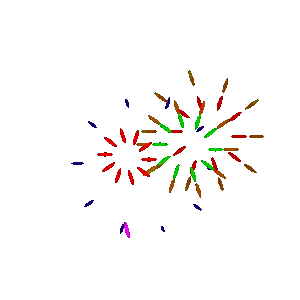 الأكاديمية الجهوية للتربية و التكوين 
جهة الدار البيضاء — سطات
مديرية مديونة
ثا.تأ. زينب النفزاوية
ذة. فاطمة الزهرة الزرغيلي
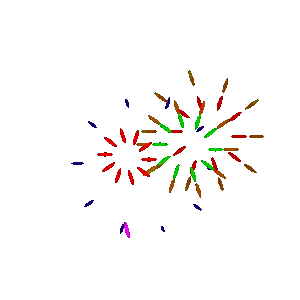 مبروك، فزت بمسابقة الإستعمال الآمن للأنترنيت
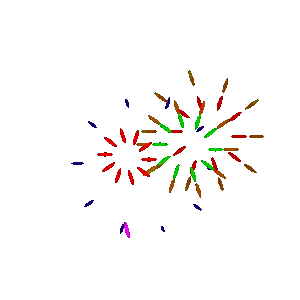 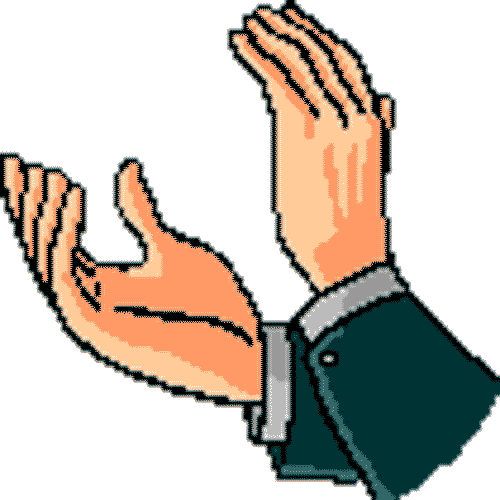